MONITORING AND Evaluation OF ovc programs
Dr. Nelson Kamoga
Outline of presentation
Before developing the OVC M&E framework
Components of the OVC M&E framework
Key OVC program indicators 
OVC Information Life Cycle
OVC data quality issues
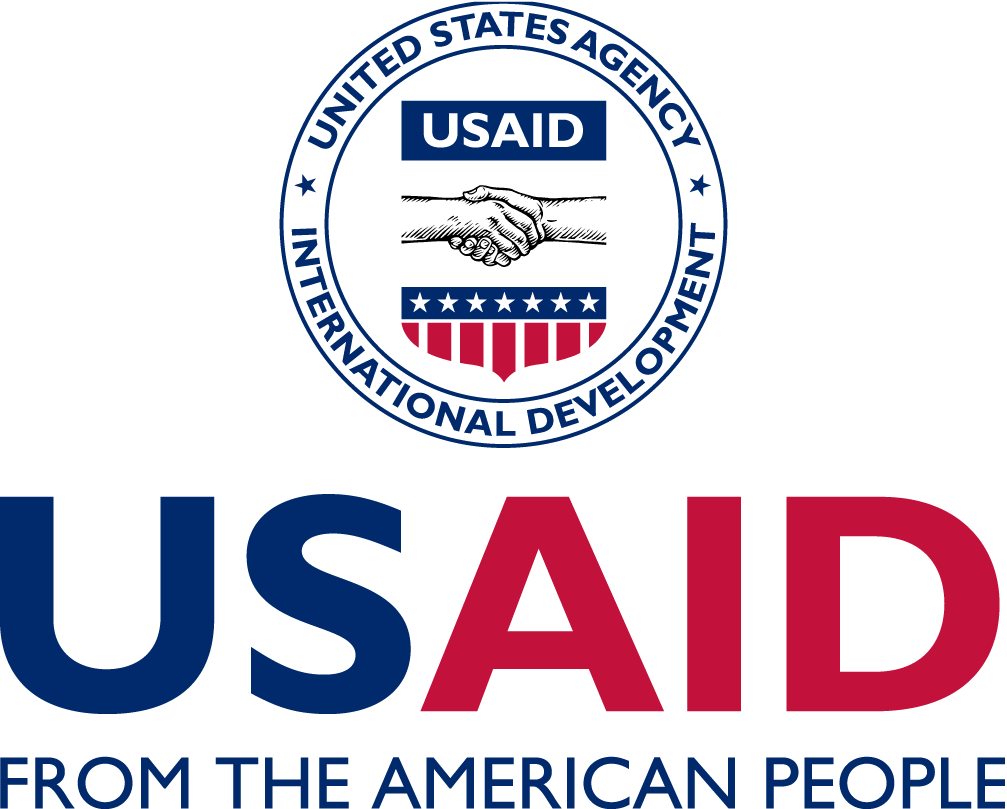 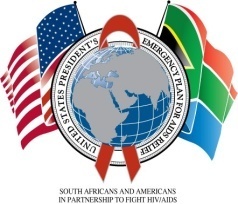 Before developing m&e framework
context
In June 2001, the United Nations General Assembly convened a Special Session on HIV/AIDS.
189 UN Member States signed a Declaration of Commitment towards achieving a set of goals and targets (MDG)
Special attention paid to children orphaned and made vulnerable by HIV/AIDS, and a set of specific goals was formalized
A strategic framework for the protection, care and support of orphans and children made vulnerable by HIV/AIDS has been developed to target action areas
5 key strategies in OVC  framework
Strengthening the capacity of families to protect and care for orphans and other children made vulnerable by HIV/AIDS
Mobilizing and strengthening community-based responses
Ensuring access to essential services for OVC
Ensuring that governments protect the most vulnerable children
Raising awareness to create a supportive environment for children affected by HIV/AIDS.
RATIONALE OF OVC PROGRAM
Do we know status  & type of OVC (OVC burden, causes of OVC, Consequences of OVC, Level of vulnerability, Geographic distribution)
Do we know the key stakeholders (Generating data, Implementing programs, potential partners, sources of resistance, location of service providers)
Have we identified the level of engagement (Vulnerability spiral)
Could our interventions diminish or eliminate causes or consequences of OVC
Downward spiral of child vulnerability
Even an ordinary child depends on the support and supervision of caring adults.
A child in a poor household or a household with poor social network is even more vulnerable.
A shock to the household worsens the situation (parental death, disease, addiction; drought, devaluation, conflict)
The child looses protection and/or is gradually forced to support him/her self.
The child disconnects completely from family and household.
AT WHAT LEVEL ARE INTERVENTIONS
Prevention for children at risk






  Coping for the most critically vulnerable
Purpose of m&e results framework
Tracking the progress and effectiveness of efforts to support OVC

Monitoring is the routine process of tracking whether the intervention is on track, on budget e.g. reaching desired number of households with OVC, registered targeted number of children at birth

Evaluation is the tracking of whether outputs have produced changes in children’s lives, e.g. increasing the number of orphans attending school, reducing the levels of food insecurity among vulnerable households.
Motivation for RESULTS BASED MONITORING
Limited resources yet a lot of needs
Many options – interventions (prevent/alleviate)
Which options are most cost effective/beneficial
Donors and governments are now more interested in interventions that are proven to work
Emphasis on accountability for providing goods and services to populations through effective use of resources, and showing partners outcomes of  investments
Are our activities, processes, policies, etc are working towards specific results
RESULTS CHAIN of OVC interventions
RESULTS chain -1
Baseline Assessment of OVC burden & vulnerability
 Status of children in geographic area (Nutrition, Orphans, School attendance, Household status)
Risks to groups or individual children( relative to recent shocks and household status)
Overall well-being of vulnerable children (Child Status index)
Number and distribution of OVC service providers (Mapping of resources)
Problem tree analysis of OVC issues

Hand outs I: OVC risk assessment tools; CHI; Free state resource map
[Speaker Notes: Resource Mapping: 
To provide essential planning data to enable USAID and the South African Government in the Free State to streamline funding for OVC service delivery and ensure that the most under-resourced areas of the province are prioritized. 
Increase availability of data related to location of sites as well as the types and range of services provided in order to enhance the ability of NGO partners and government to coordinate service delivery and maximize efficiencies in utilization of resources across the Free state

Conclusion:
The mapping exercise is a further step into understanding current distribution and scope of OVC services in the Free state and highlights the need to further strengthen coordination at local levels. 
The fact that most partners rely on referrals to enable their target communities to access the full range of services they need means that access to information about options for referrals is essential as is the need to share data on services rendered to a given pool of clients
There is a clear need to invest in identification of underserved areas in relation to OVC burden and to prioritise these in selection of sites by implementing partners
The role of government stakeholders in this is critical as they should have a broader view of needs across the province; such data should be readily available in order to enhance decisions about selection of sites]
RESULTS chain -2
OVC interventions:
Potential interventions (To diminish or eliminate causes or consequences of vulnerability)

Prioritize interventions (Feasible, Acceptable, Necessary, Justifiable & Sustainable)

Identify tasks and sub-tasks (Task components include technical feature, geographical location, beneficiaries, management structure, phasing)


Handout II: Ranking OVC interventions
RESULTS chain -3
Inputs and processes
Funds (Staff, equipment, supplies, etc)
Organisational and interpersonal networks
Existing and potential partners
Time
Facilities and offices
Policies, guidelines and procedures (e.g. Child protection laws and policies, OVC care and well being standards)
Trainings

NB. Be mindful of barriers even when resources and processes are in place
RESULTS chain - 4
Services and products generated from OVC interventions
Vulnerable households and communities supported -to prevent more OVC e.g. HIV prevention, PMTCT, improve public health facilities, Household income etc
Vulnerable children supported – to meet needs of OVC e.g. PSS, School fees, Food supplements, Foster care, Training of care givers)
OVC policies developed
Results chain - 5
Outcome and impact generated from OVC interventions
Reduced vulnerability of households and communities (e.g. increased access to food, health services)
Improved well-being of OVC (Emotional, Nutritional, Educational)
Improved knowledge and skills to identify & support OVC
Improved resilience of households and OVC
Improved quality of life of OVC
Key OVC program indicators
Indicators specify how the results of the OVC activities will be measured and verified. 
Most commonly used framework for selection of indicators is the input-output-outcome-impact  results framework 
Indicators may be measured at different levels – implementation, geographical 
Analysis and interpretation of trends in indicators at different levels forms the basis for evaluation of program
Taken together, indicators track the success of an OVC  response as a whole and give program managers and decision makers an idea of whether the sum total of all efforts intended for OVC are making any difference
RELEVANT INDICATORS
Indicators selected for inclusion in a results framework are usually focused on meeting information needs of selected stakeholders
Not necessary to develop an indicator for every possible issue
For example: Indicators measuring national response to OVC as opposed to program e.g. PEPFAR  indicators

Handout III: List of UNAIDS indicators to monitor national OVC response and PEPFAR OVC program indicators
Selecting and defining program indicators
Ensure indicators selected cover different levels of results framework of program -
Limit indicators to the best set (12-15 indicators are usually adequate for comprehensive results monitoring)
Have clear definitions including exclusion and inclusion criteria
Identify specific and unambiguous method of collecting data on the indicator, who collects it, frequency, source, risk to data quality, etc.

Handout IV: Example of indicator protocol sheet and Performance Indicator Dictionary
[Speaker Notes: Input and output measures demonstrate effort expended and numbers served, but reveal little about whether these interventions are making a difference—whether the targeted population is any better off as a result.

Programs cannot hide behind data indicating numbers served, but must outline specifically how targeted audiences are better off as a result of their program or service]
Getting a good Mix of indicators
Outcome: Number of healthy children
Outcome: Client satisfaction and change in child care skills
Output: Number of presentations delivered
Input: Number of staff trained on child care
Input: New revenue Dollars received
OVC INFORMATION QUALITY
Data and information have a life cycle - 5 phases
FACTORS affecting Information LIFE CYCLE
Data (What)
Processes (How)
People and organisations (Who)
Technology

   To identify and prevent IQ issues you need to understand how the 4 factors interact with the ILC.

Handout V: Information Life Cycle Interaction Matrix
Planning for OVC DATA
What (Data): Clarity of relevant data to collect; Inclusion and exclusion criteria, data standards

How  (Processes): Clarity of how data will be generated from activities

Who (People/Organisations): Who defines the activities that will generate data; indicators, allocates resources; defines data standards;

How (Technology): What technology will support overall data management
OBTAINING Ovc data
What (Data): Clarity of data to be collected and captured (collated)

How  (Processes): Clarity of process to acquire data – internal or external; How is data captured

Who (People/Organisations): Who acquires data from sources; captures; manages capture;  

How (Technology): How is the technology used to create information, records
store & share Ovc data
What (Data): Which OVC data is stored, shared; Key OVC data to back up

How  (Processes): Process of storing and sharing OVC data

Who (People/Organisations): Who manages OVC data storage and sharing; Who supports storage technology?

How (Technology): What is the technology for storage and sharing OVC data?
maintain Ovc data
What (Data): Which OVC data should be updated; transformed; aggregated

How  (Processes): How is data updated; How is OVC data monitored for changes and quality;  How are changes managed?

Who (People/Organisations): Who decides what to change; Who makes the changes; Who needs to know of changes; Who monitors quality of changes; 

How (Technology): How does the technology maintain and update data
apply Ovc data
What (Data): Which OVC data is needed by stakeholders –Decision making, Compliance; programming, etc

How  (Processes): How is the OVC data analysed, reported & used; How is data accessed & secured; What are the triggers for OVC data use

Who (People/Organisations): Who performs data  analysis, reporting, accesses OVC data directly; Who uses; Who manages this phase

How (Technology): How is technology supporting application of OVC data – Analysis, Reporting, Access, Security
dispose Ovc data
What (Data): Which OVC data needs to be archived; Deleted

How  (Processes): How is data archived, deleted; How are OVC archive locations managed; What is the trigger for archiving/deleting OVC data

Who (People/Organisations): Who sets the OVC data retention policy; Who archives, deletes, who needs to be informed

How (Technology): How does the  technology delete and archive OVC data
COMMON dq issues - i
Planning phase: Unclear program theory of change and M&E plans are after thoughts; Data ethics issues - appropriate OVC respondents; confidentiality – Risk to validity of data

Obtaining phase: Burden of data is high (i.e. registers, service records, school attendance, medical histories) and failure to develop appropriate tools to collect and collate data; Poorly trained data collectors/ lack appreciation of data importance; Process of data capture using databases not adequately validated leading to transcription errors; Sources of data not accurate – failure to identify OVC; Poorly trained data collectors – Risk to timeliness, validity and integrity of data

Maintenance phase: Struggle to get accurate data aggregation due inconsistent definitions, inadequate technology to support collation process – Risk to validity and reliability of data e.g. due to double counting
COMMON dq issues - ii
Storage and sharing phase: Data overload and lack of clarity of which data is relevant; Confidentiality of data (e.g. No password protected DBase, care provider note books); No adequate technology to store and access data – Risk to timeliness and availability of data

Application phase: Organizations lack skills to analyze and evaluate massive databases; Inadequate coordination between providers on OVC data findings: Risk to relevance, validity and availability of data

Disposition phase: Lack of data retention policies; Inadequate technology on how to archive and delete data. Risk to relevance and availability of data

Handout VI: Simple routine data quality monitoring tool
References
Guide to monitoring and evaluation of the national response for children orphaned and made vulnerable by HIV/AIDS, UNICEF, 2005
Using Logic Models to Bring Together Planning, Evaluation, and Action. WK  Kellog Foundation, January 2004
PEPFAR , New Generation indicators, August 2009
OVC tool Kit, World Bank
Executing data quality Projects, Ten Steps to Quality Data and Quality Information, 2008, Denette McGilvray

Contact details: 
Dr. Nelson Kamoga
Email: drkamogan@gmail.com
Tel: +27722979937
THANK YOU